レムナントが　しるべき　ルツき
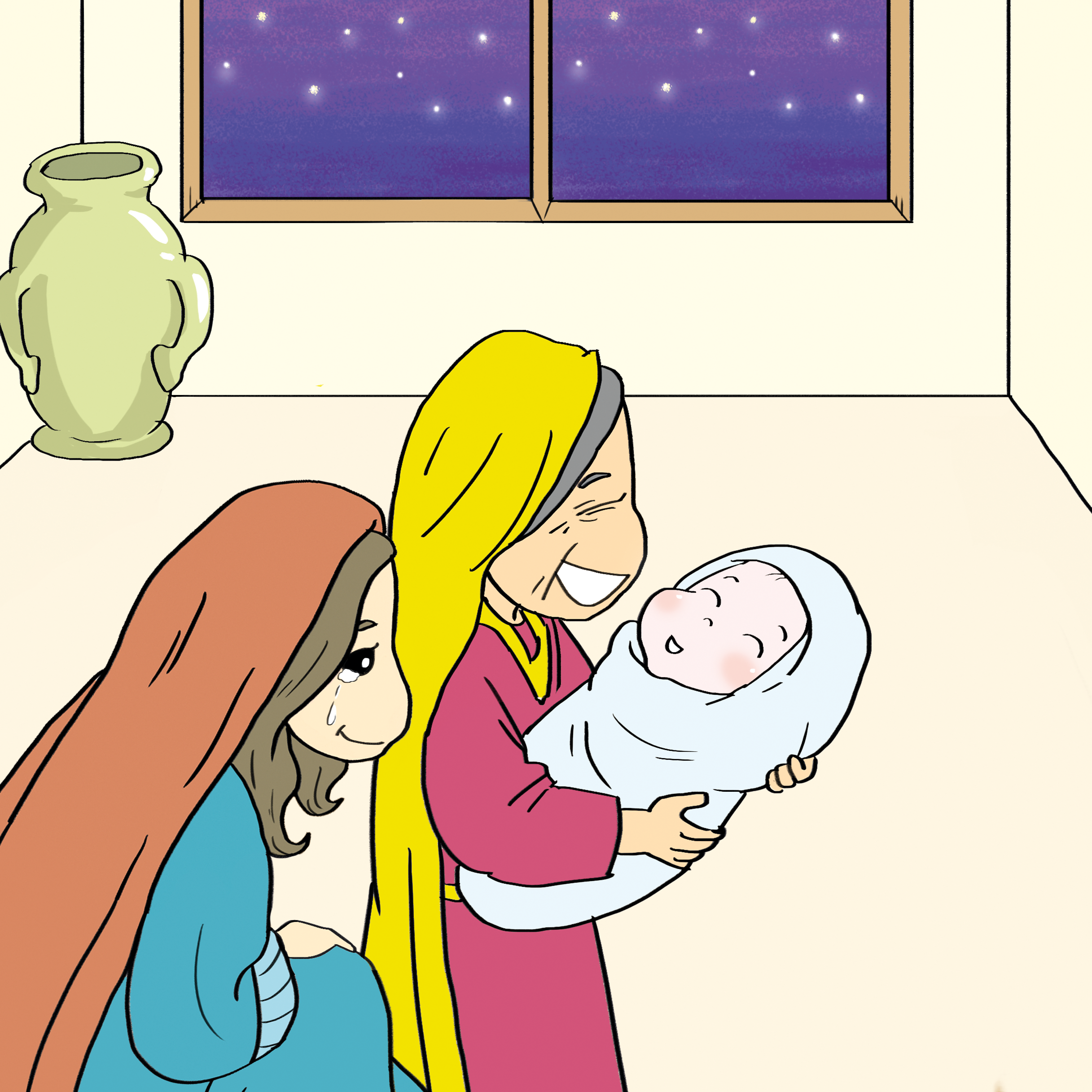 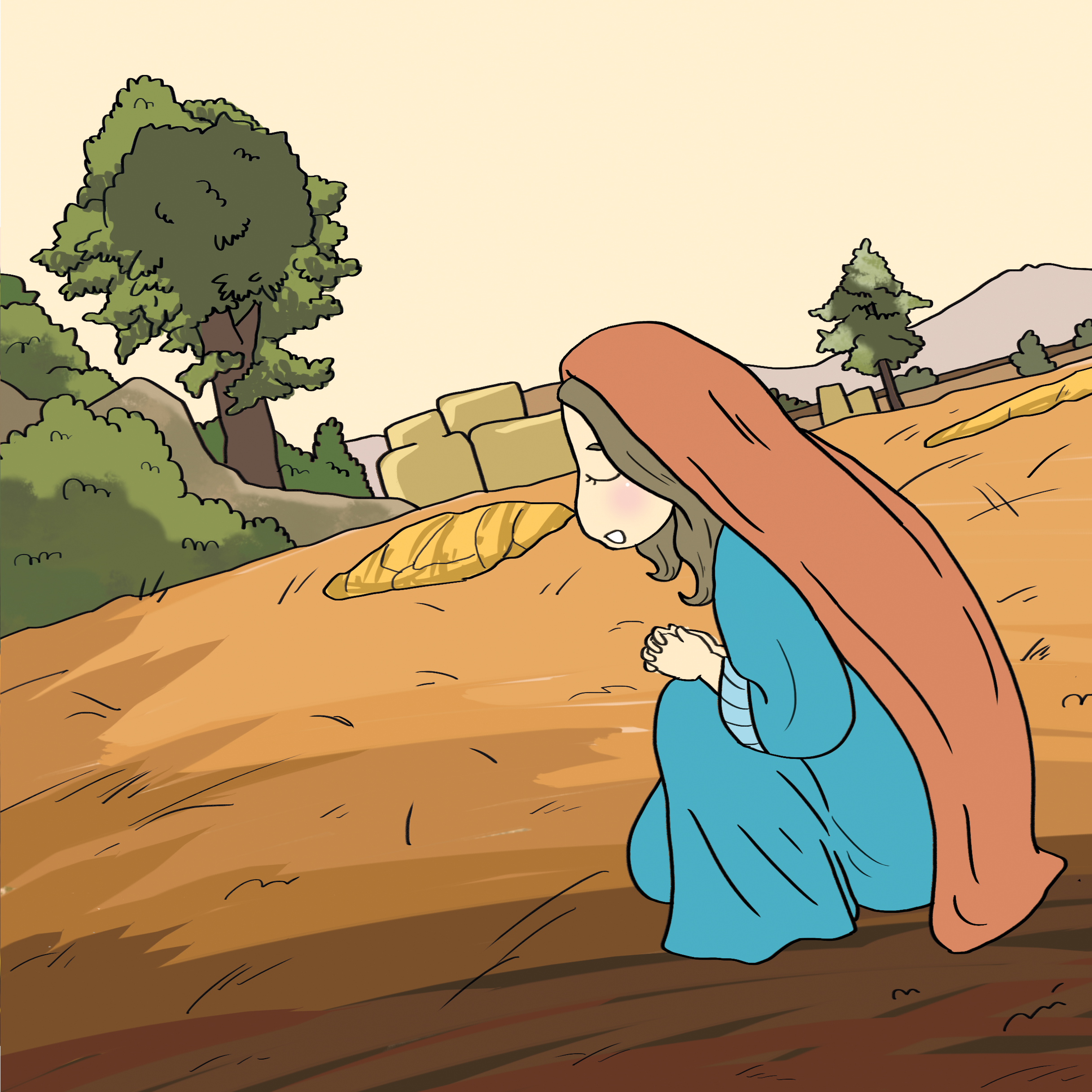 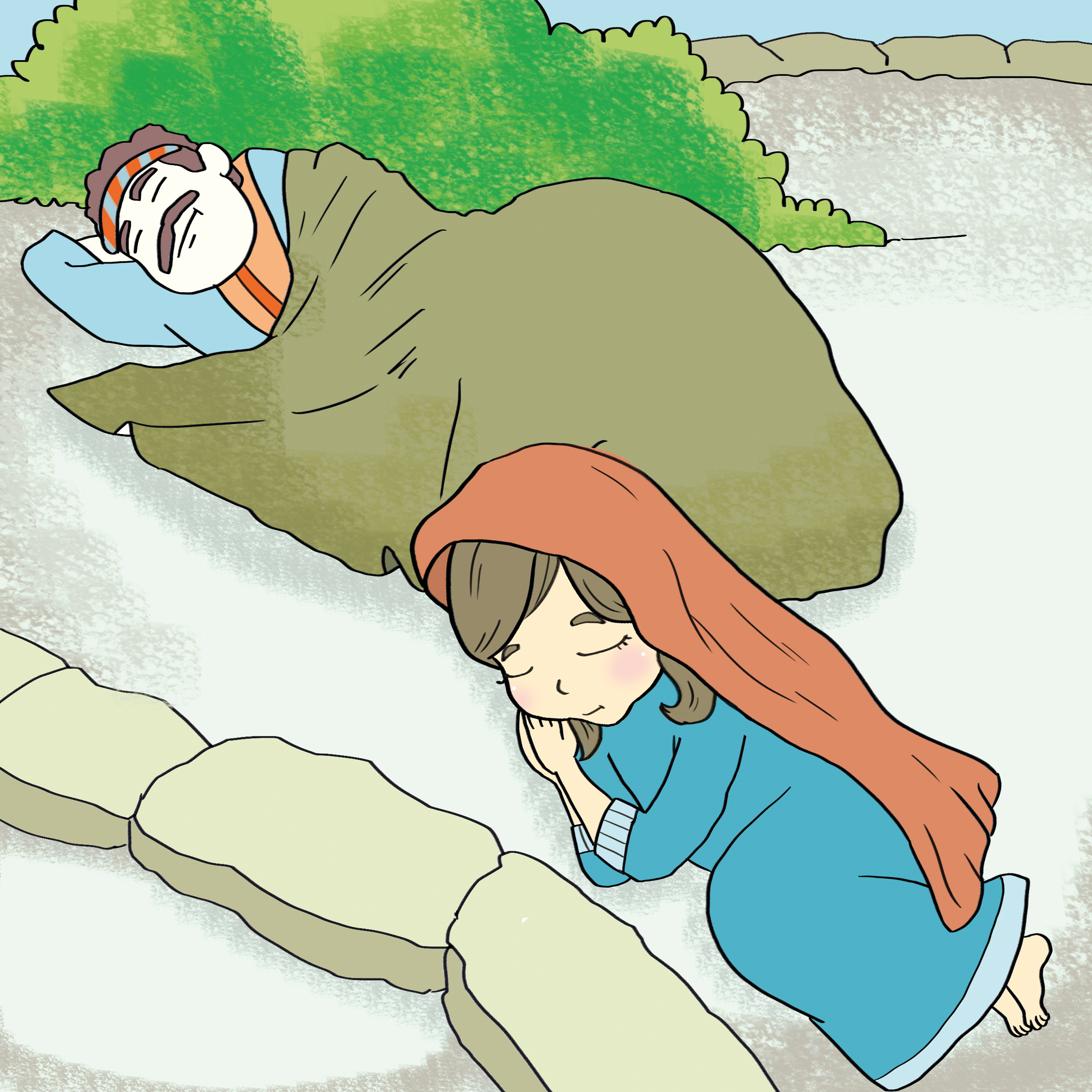 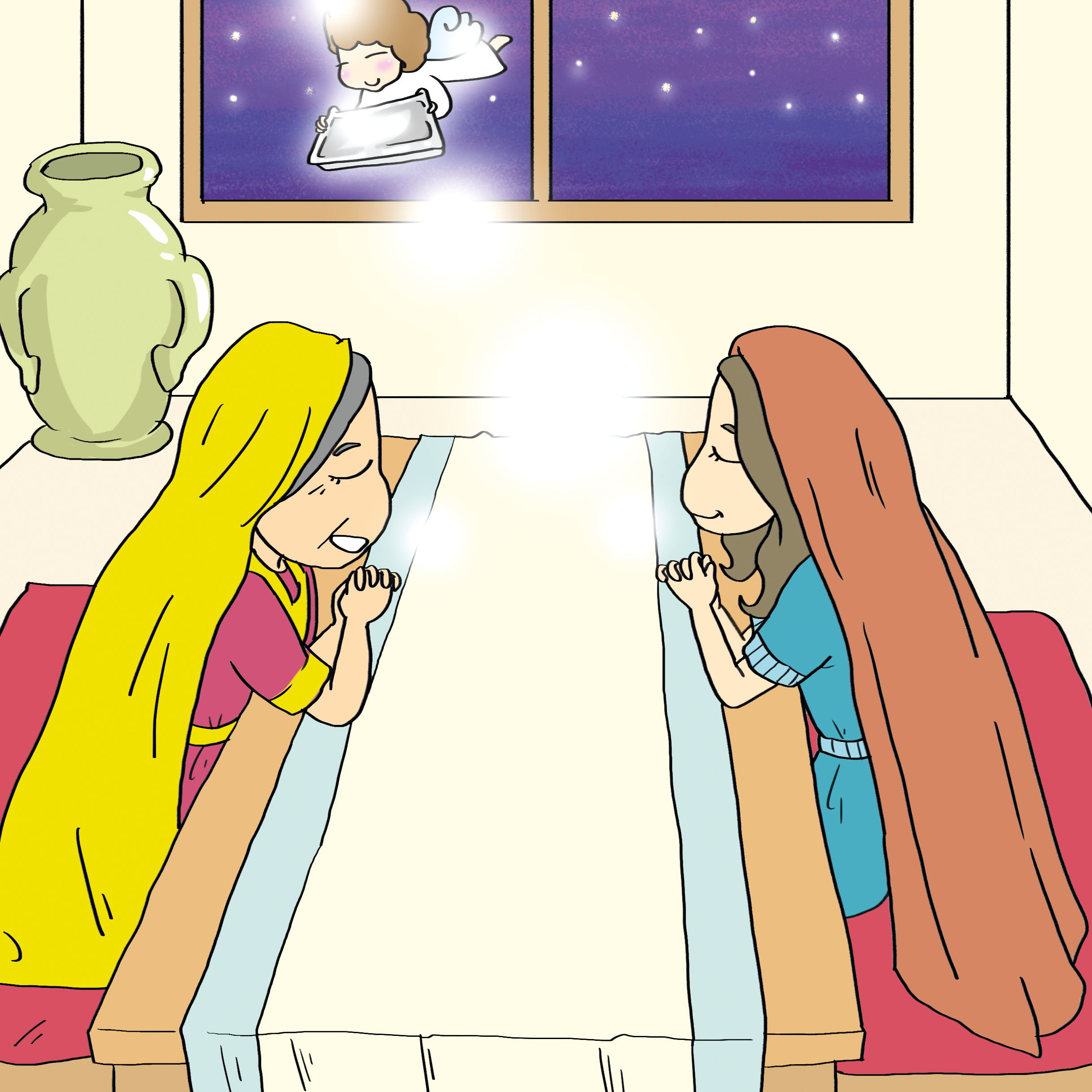 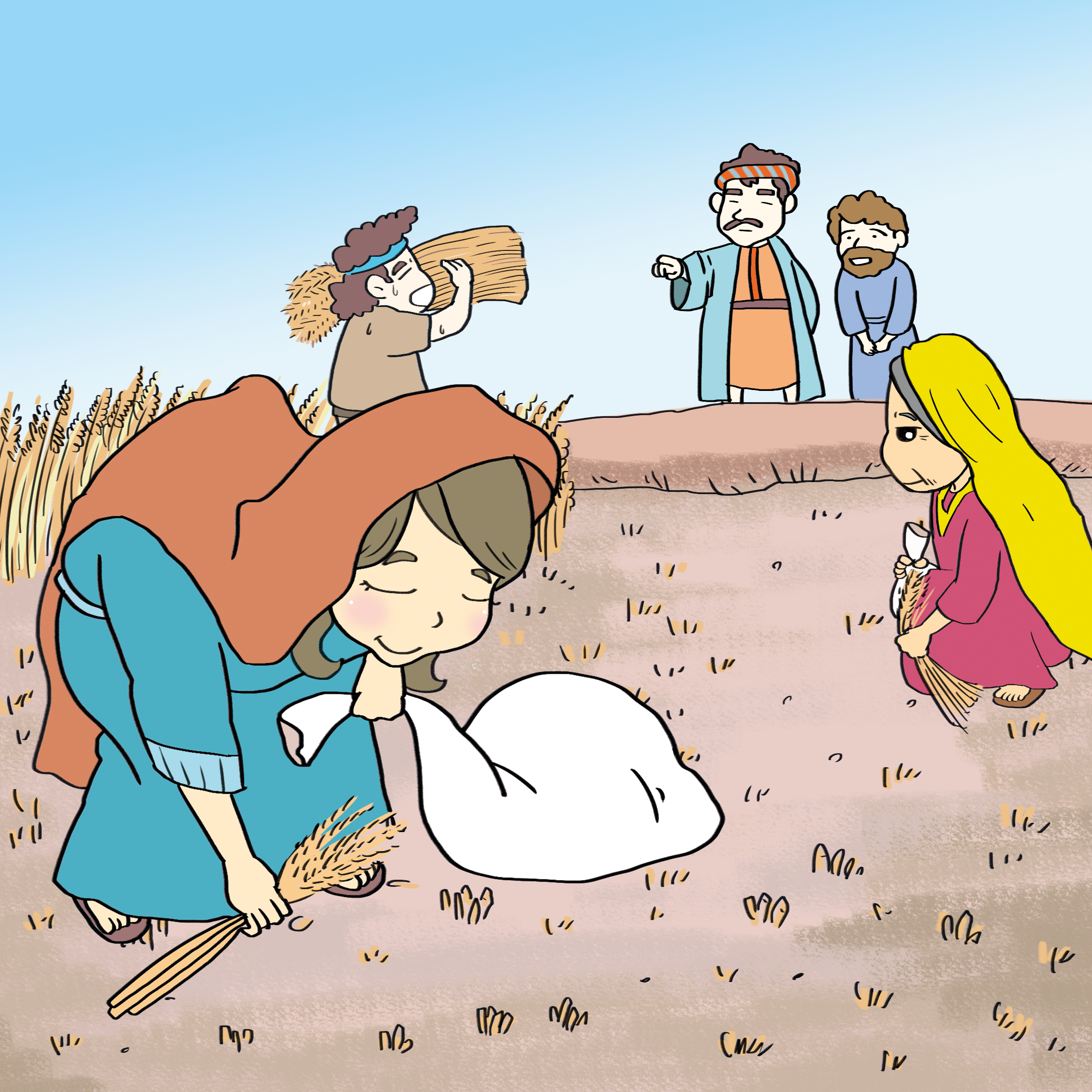 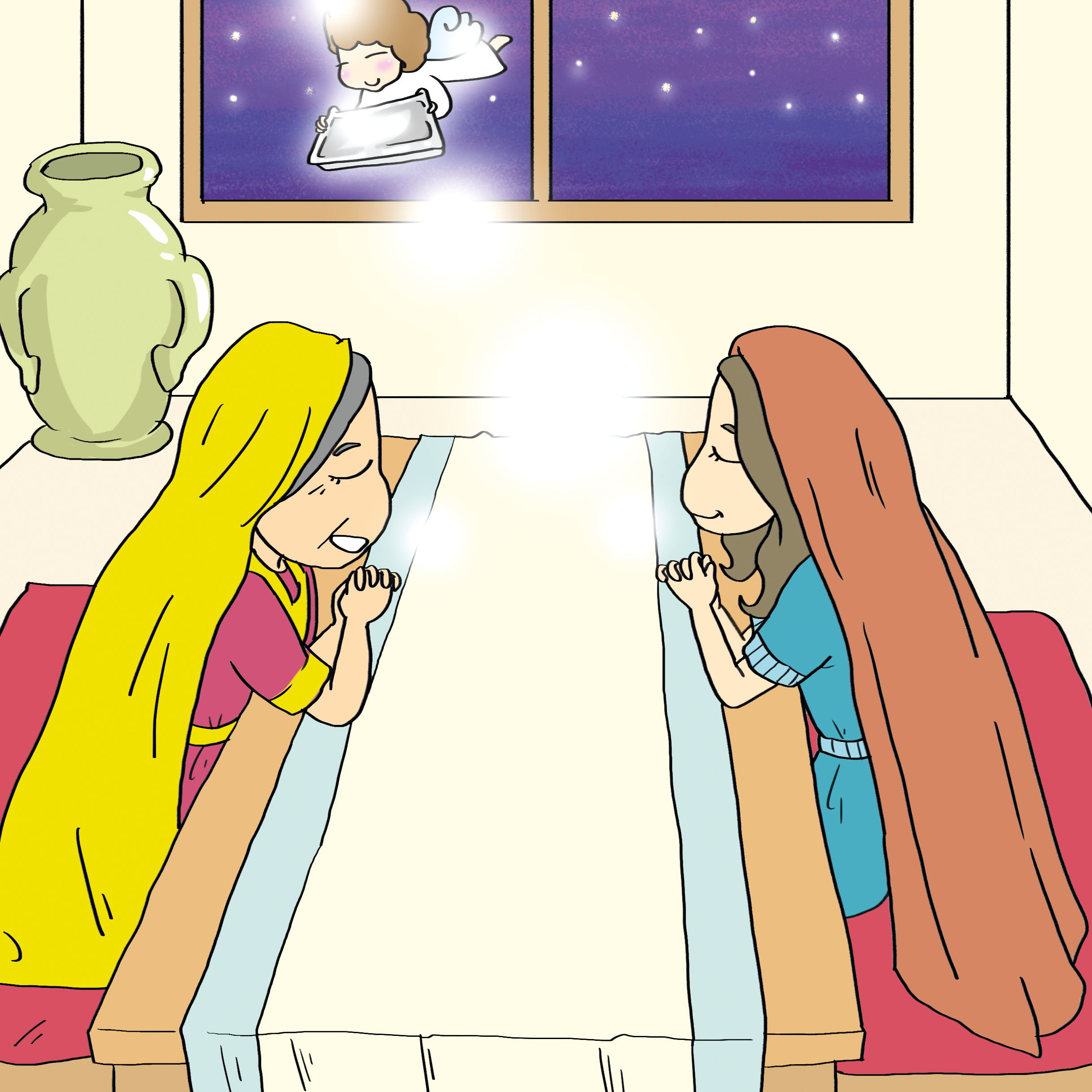 01
じゅうような じこくひょうに
もちいられた　おんなたち
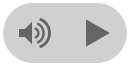 マタイ 1:5
サルモンに、ラハブによって　ボアズが
うまれ、ボアズに、ルツによって　オベデが
うまれ、オベデに　エッサイが　うまれ、
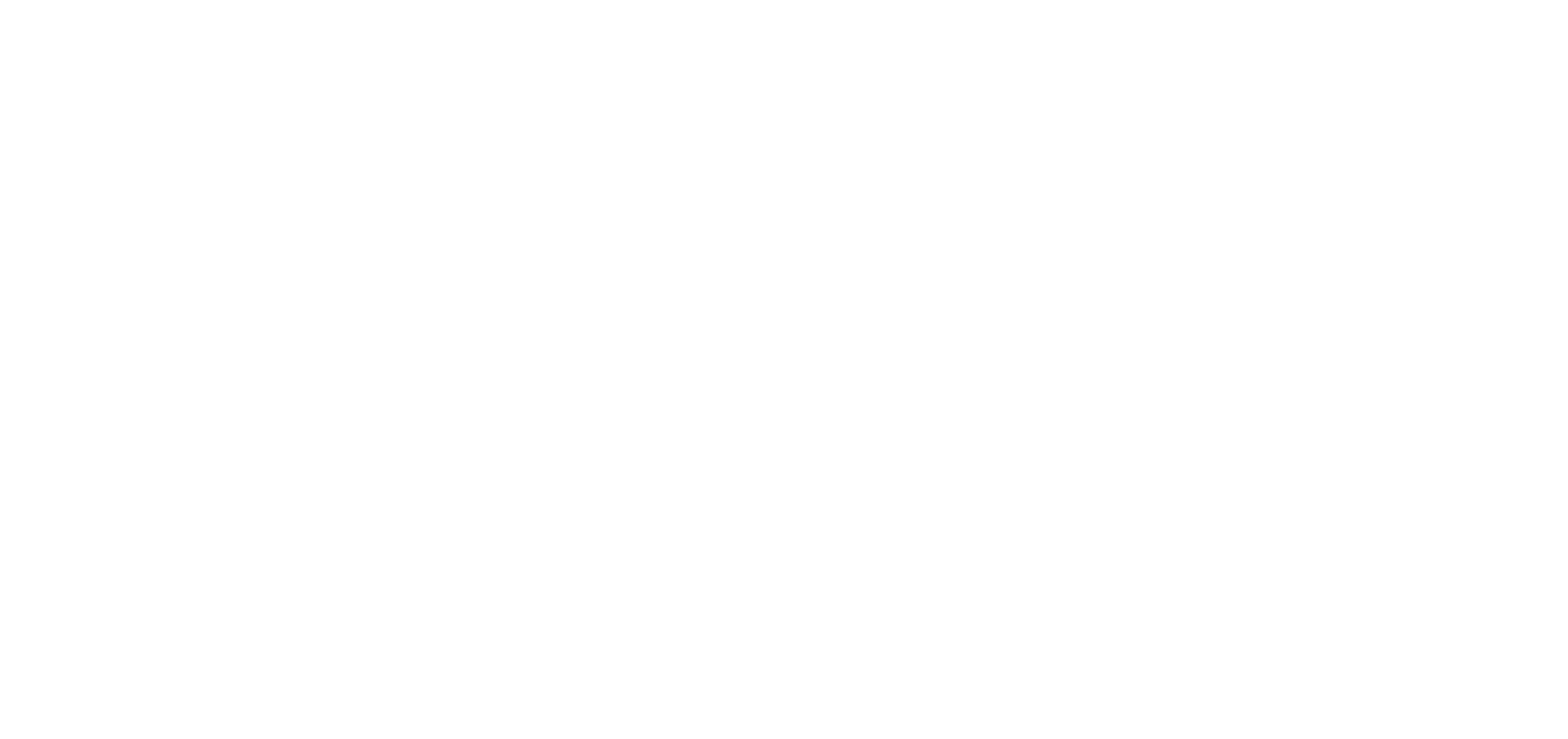 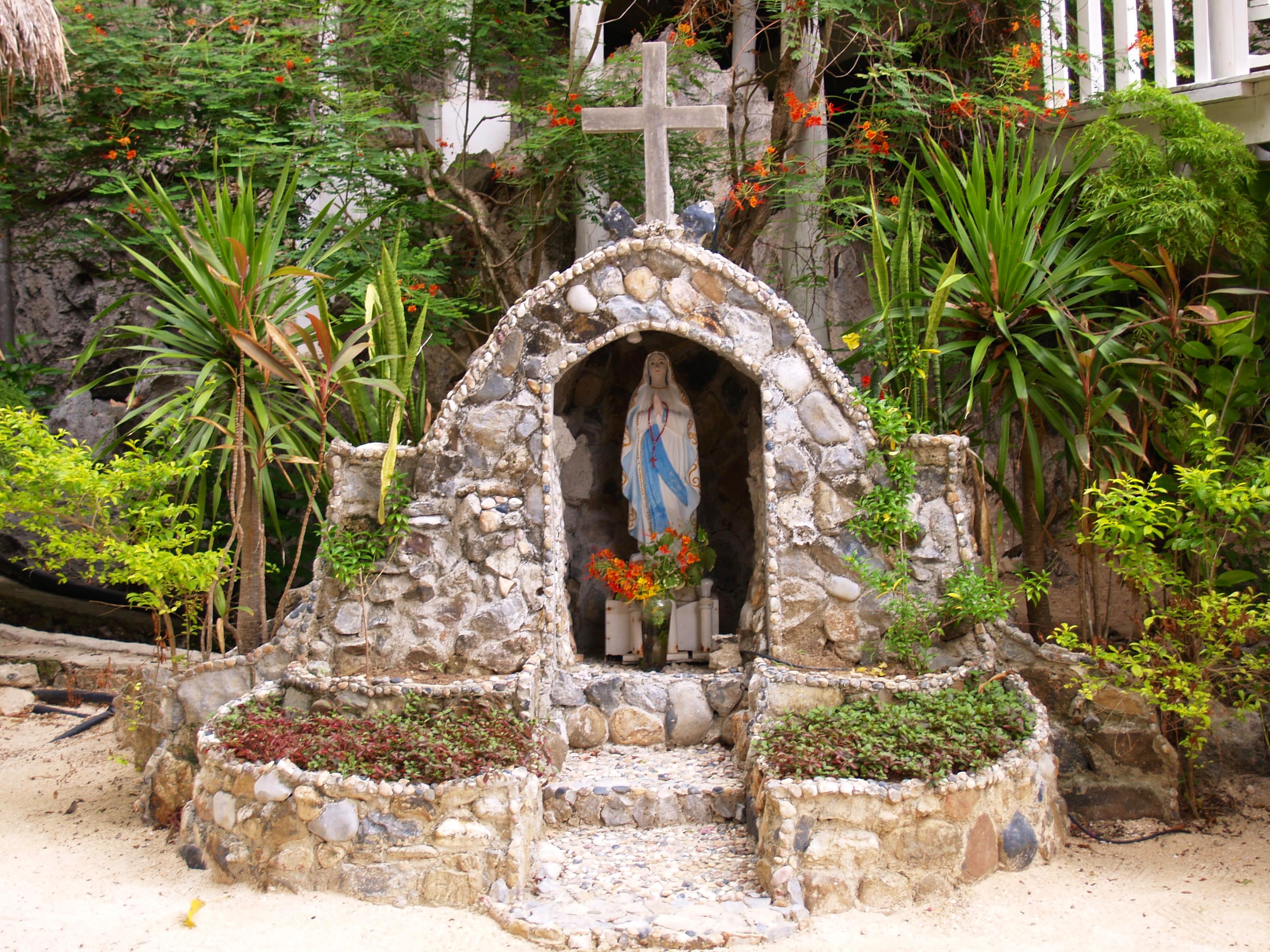 [Speaker Notes: 正確な福音が一度も宣べ伝えられたことがない国
フィリピン]
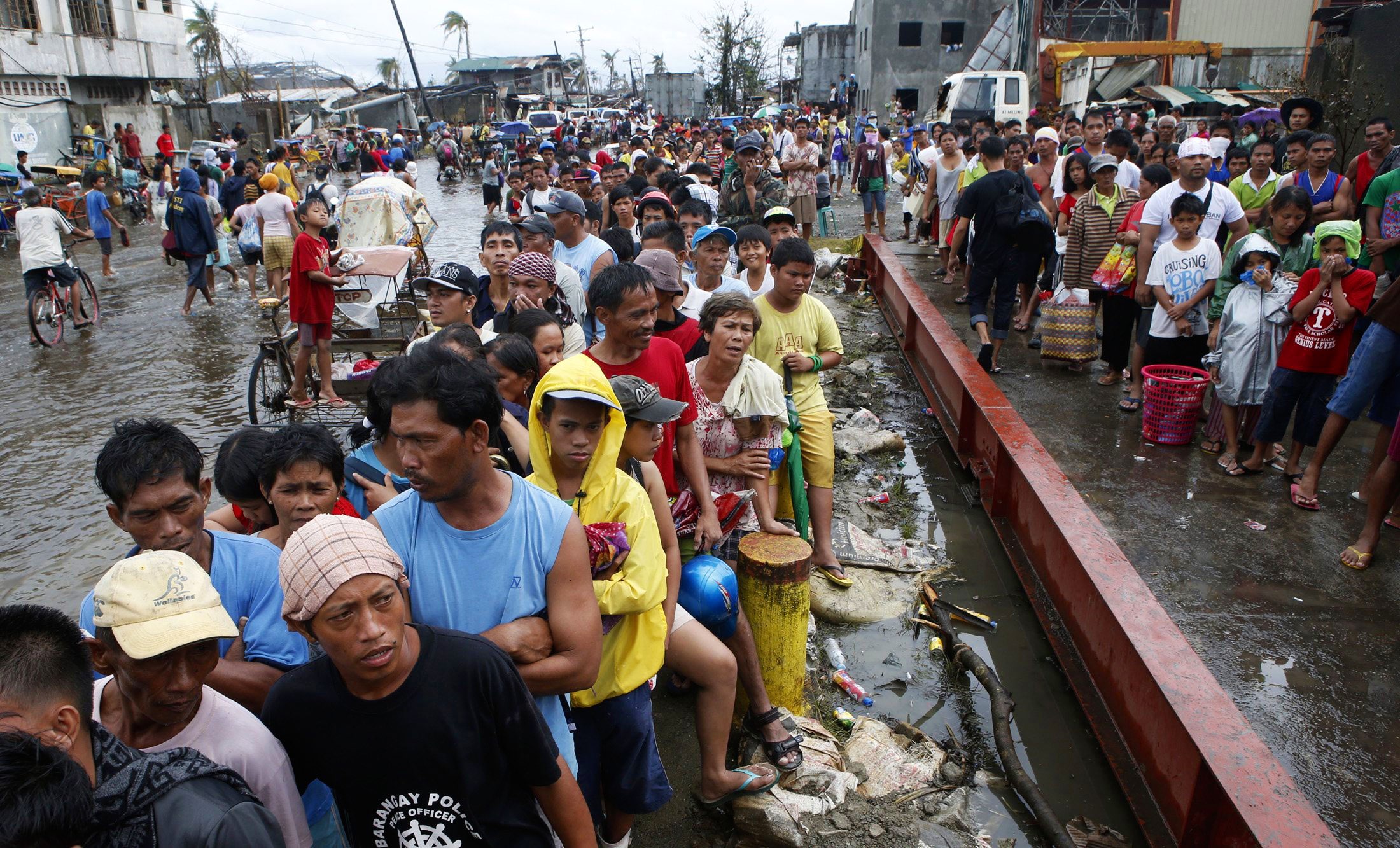 [Speaker Notes: 正確な福音が一度も宣べ伝えられたことがない国
フィリピン]
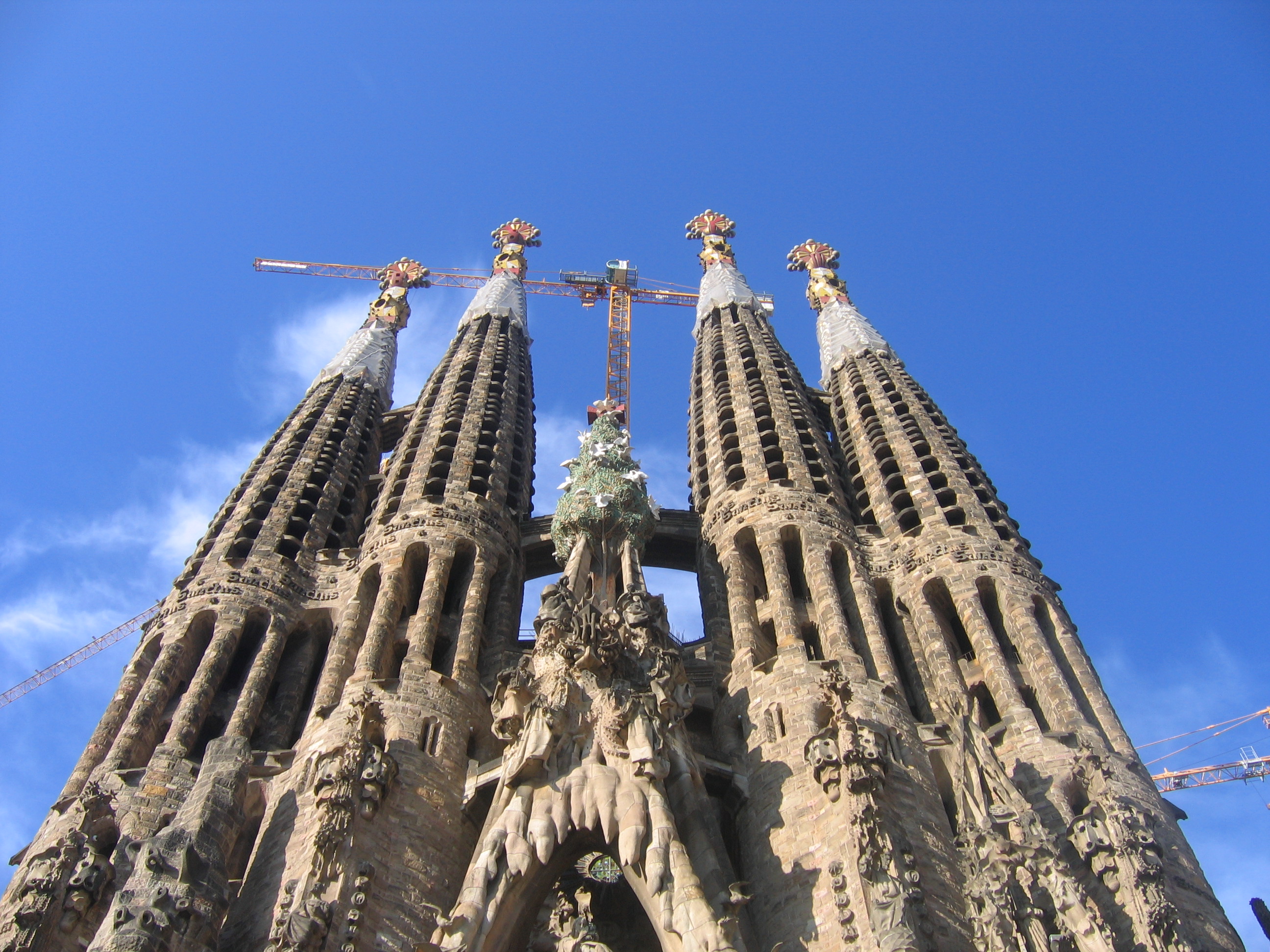 [Speaker Notes: 正確な福音が一度も宣べ伝えられたことがない国
スペイン]
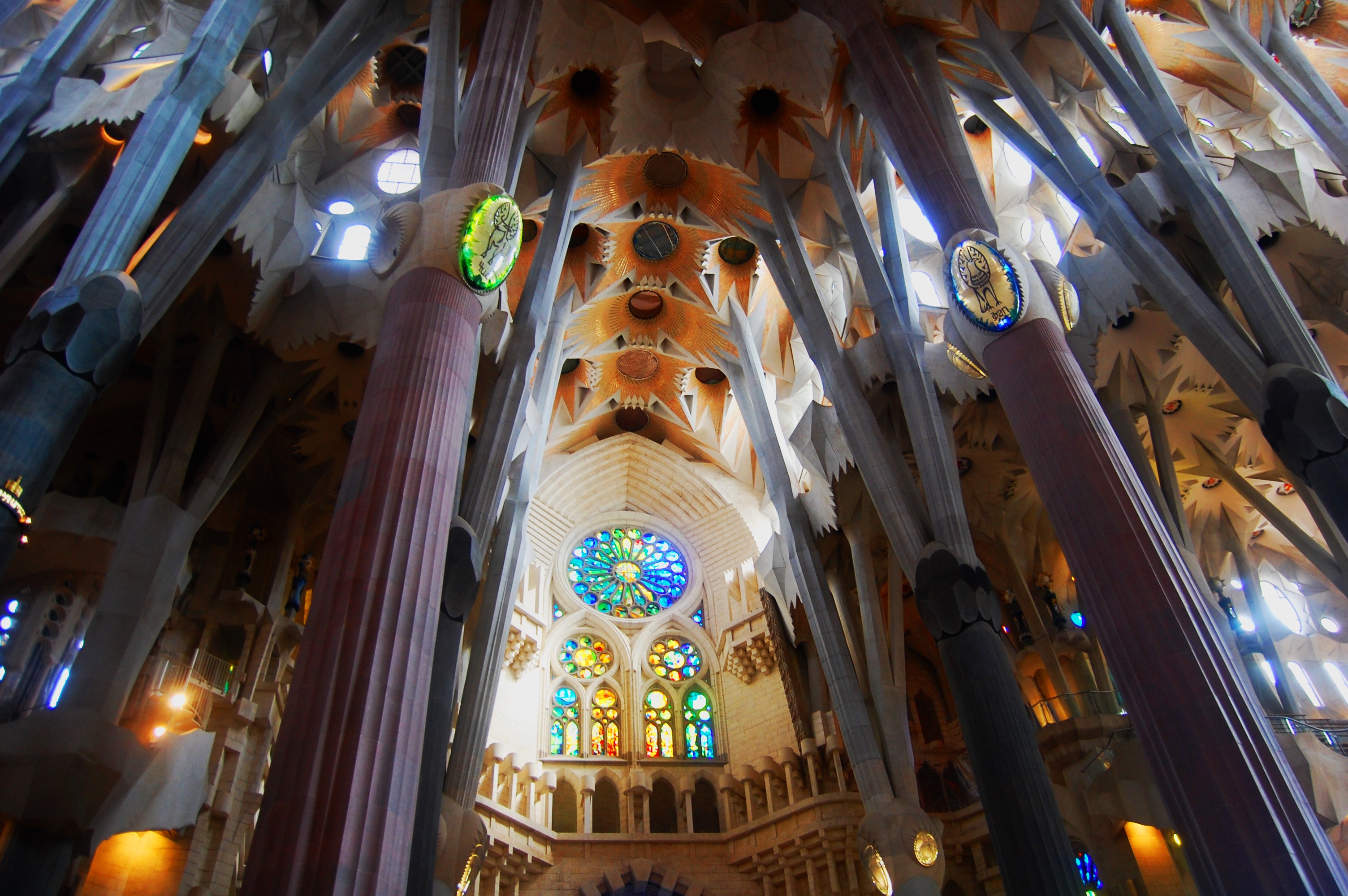 [Speaker Notes: 正確な福音が一度も宣べ伝えられたことがない国
スペイン]
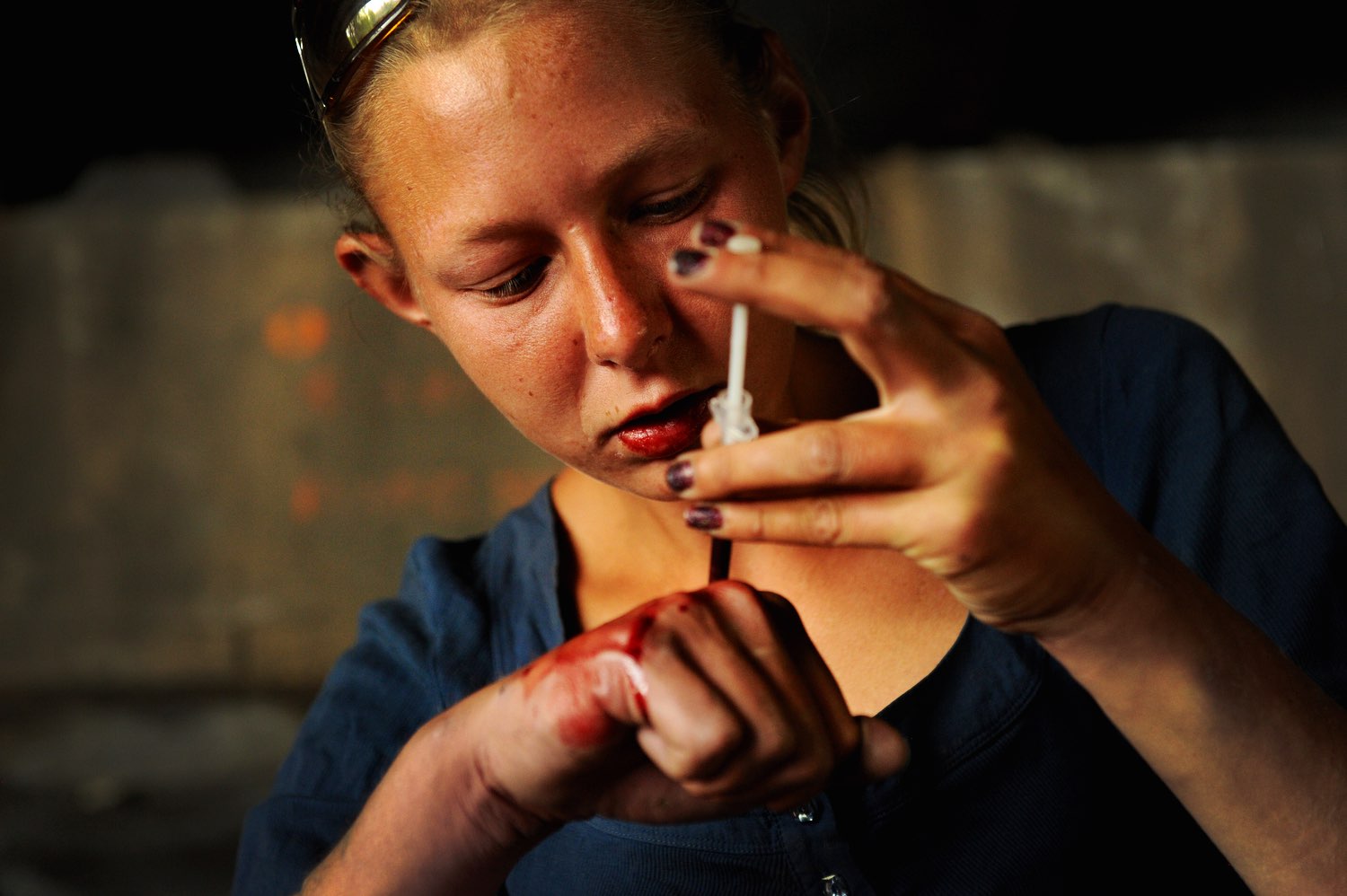 [Speaker Notes: ヨーロッパ-麻薬を首に、国家で放置]
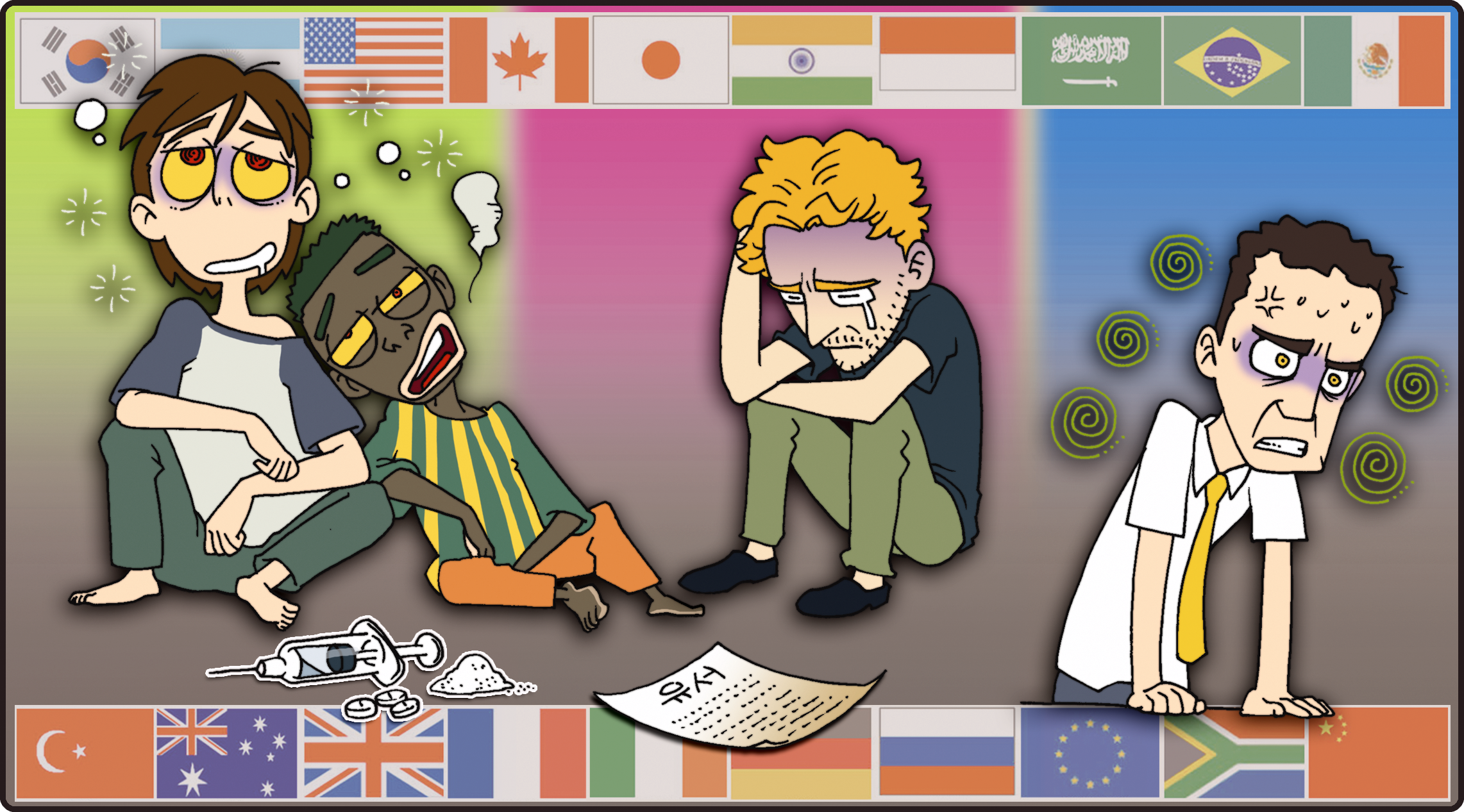 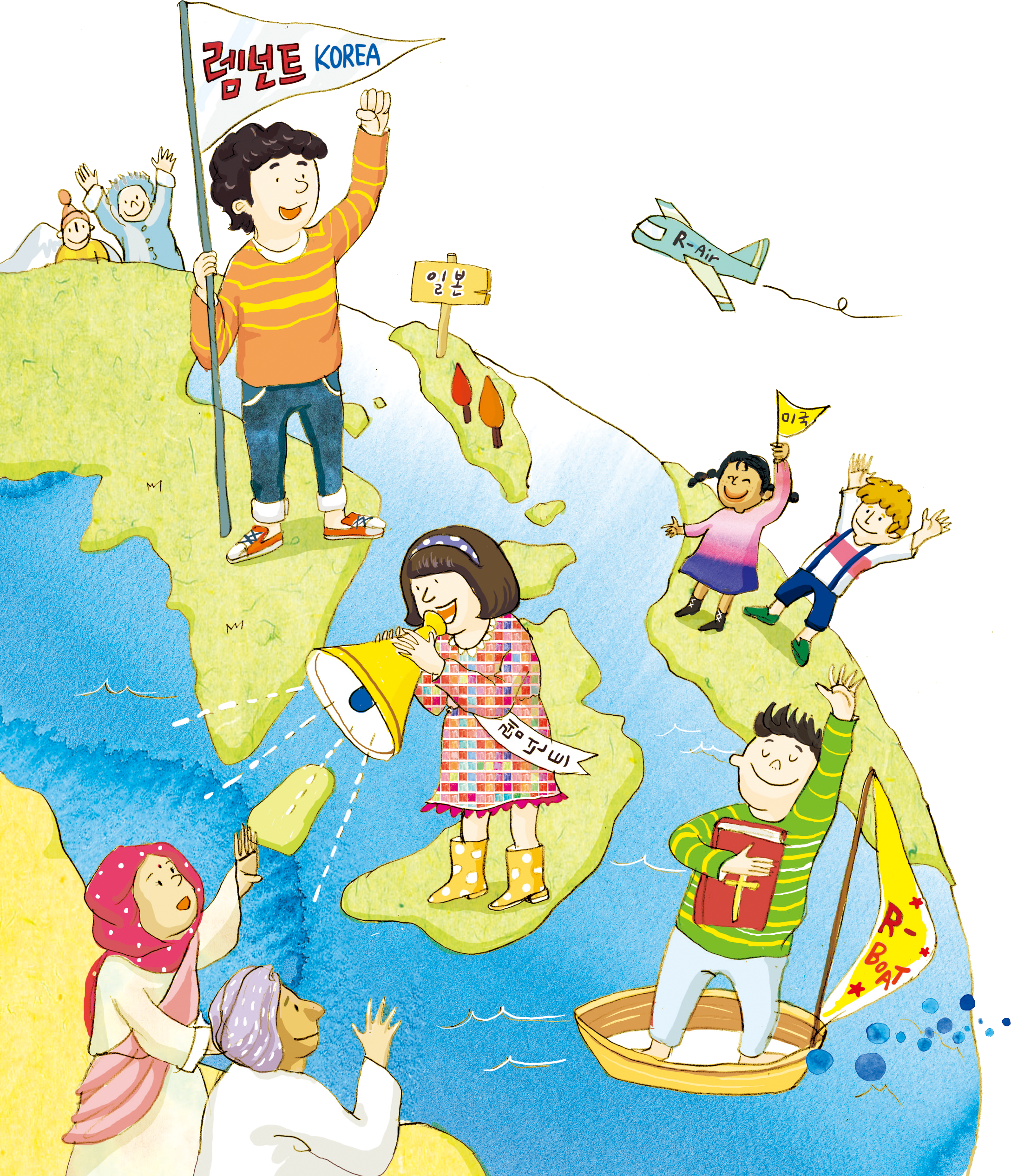 [Speaker Notes: このようなときに、私をレムナントとして呼ばれました]
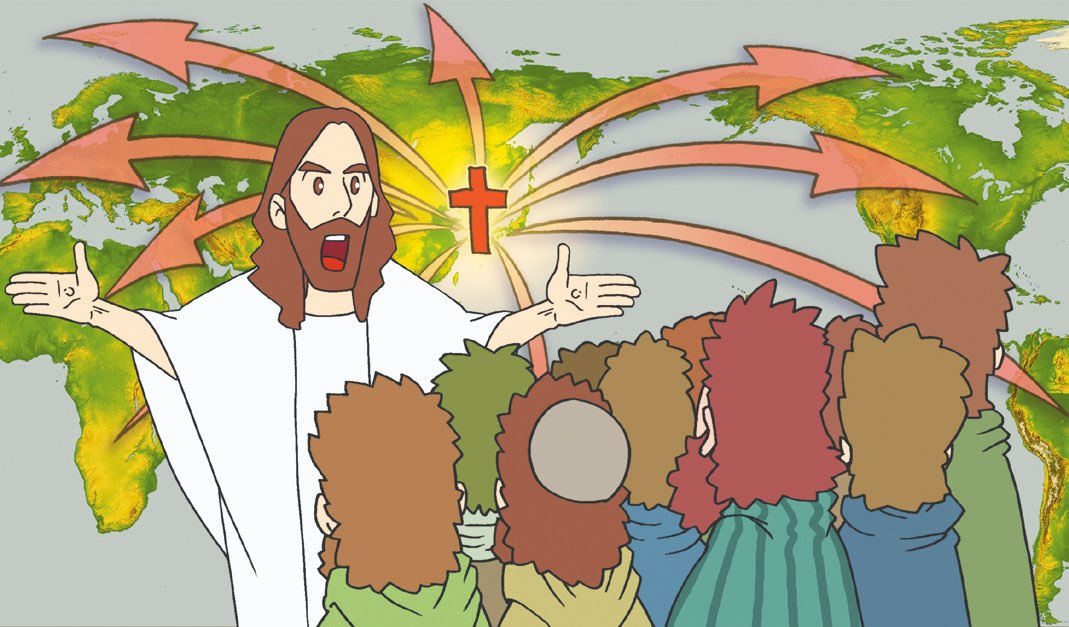 [Speaker Notes: マタイ 28:18~20, 使徒 1:8]
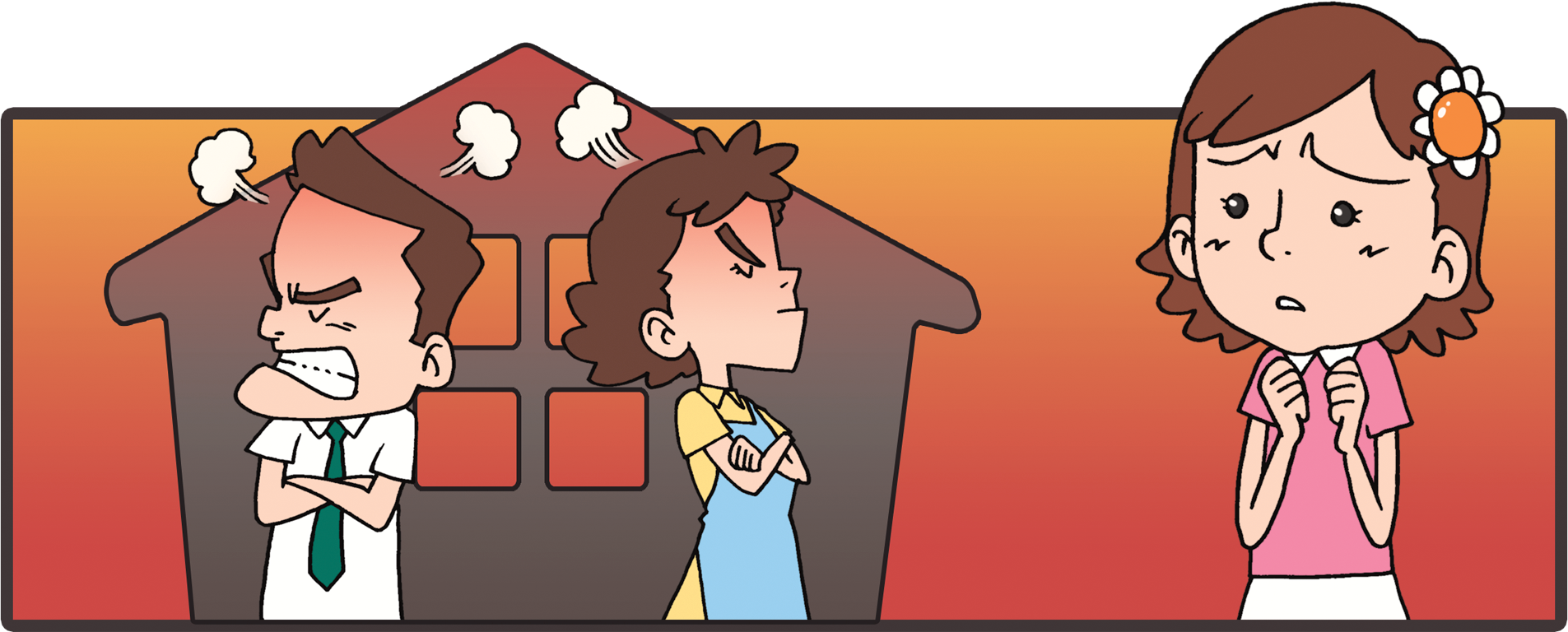 [Speaker Notes: 家庭,両親,離婚など-傷→ “他の根”
福音で包装,仕事で包装→ 霊的問題,病気
みことば,祈り,伝道X→ 勉強X,仕事X,経済X]
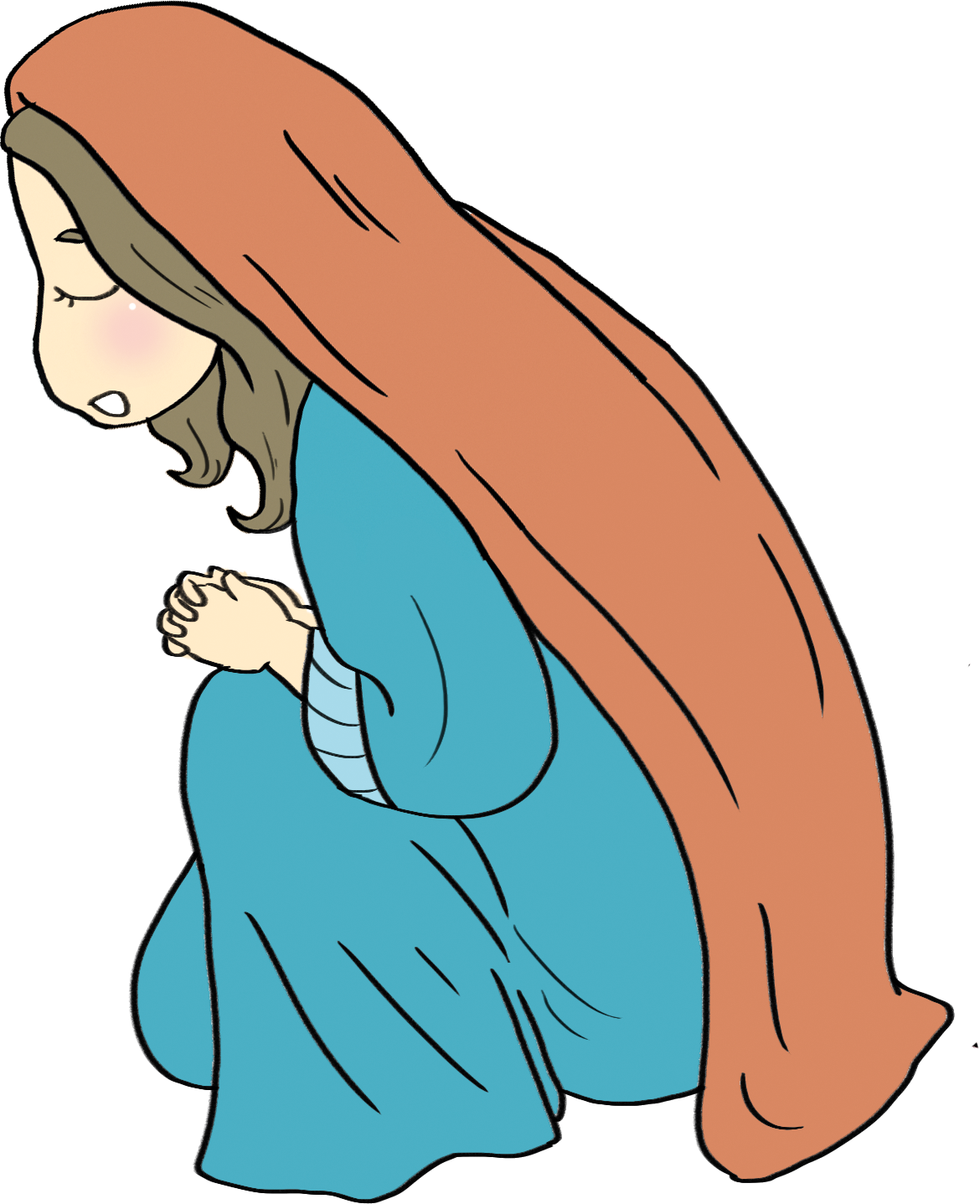 [Speaker Notes: こういう傷,他の根を福音の根に完全に変えた人-ルツ]
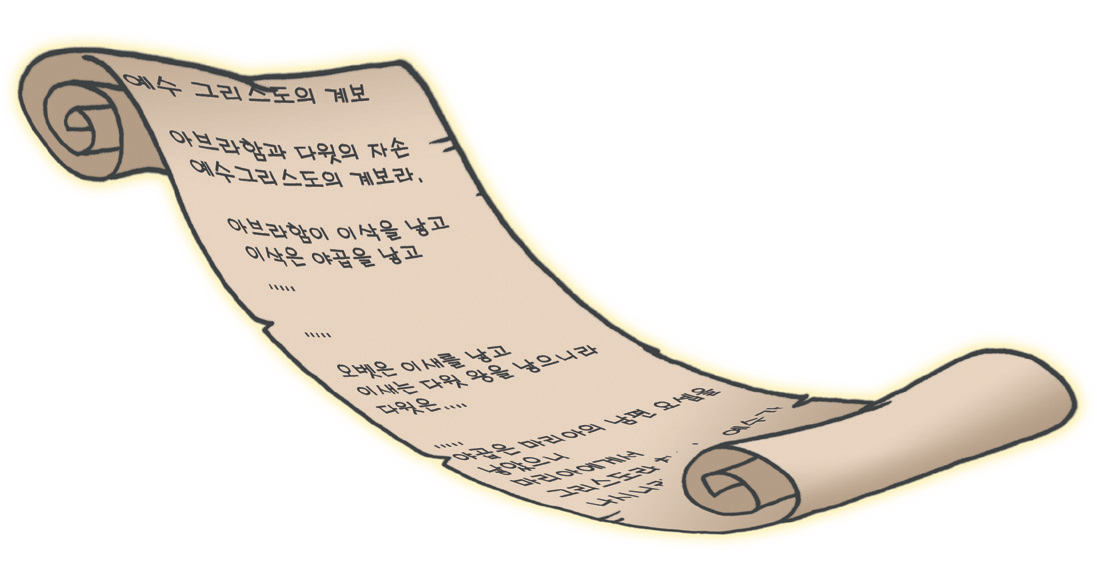 [Speaker Notes: マタイ福音1章-イエス様の家系図の話
登場する女5人]
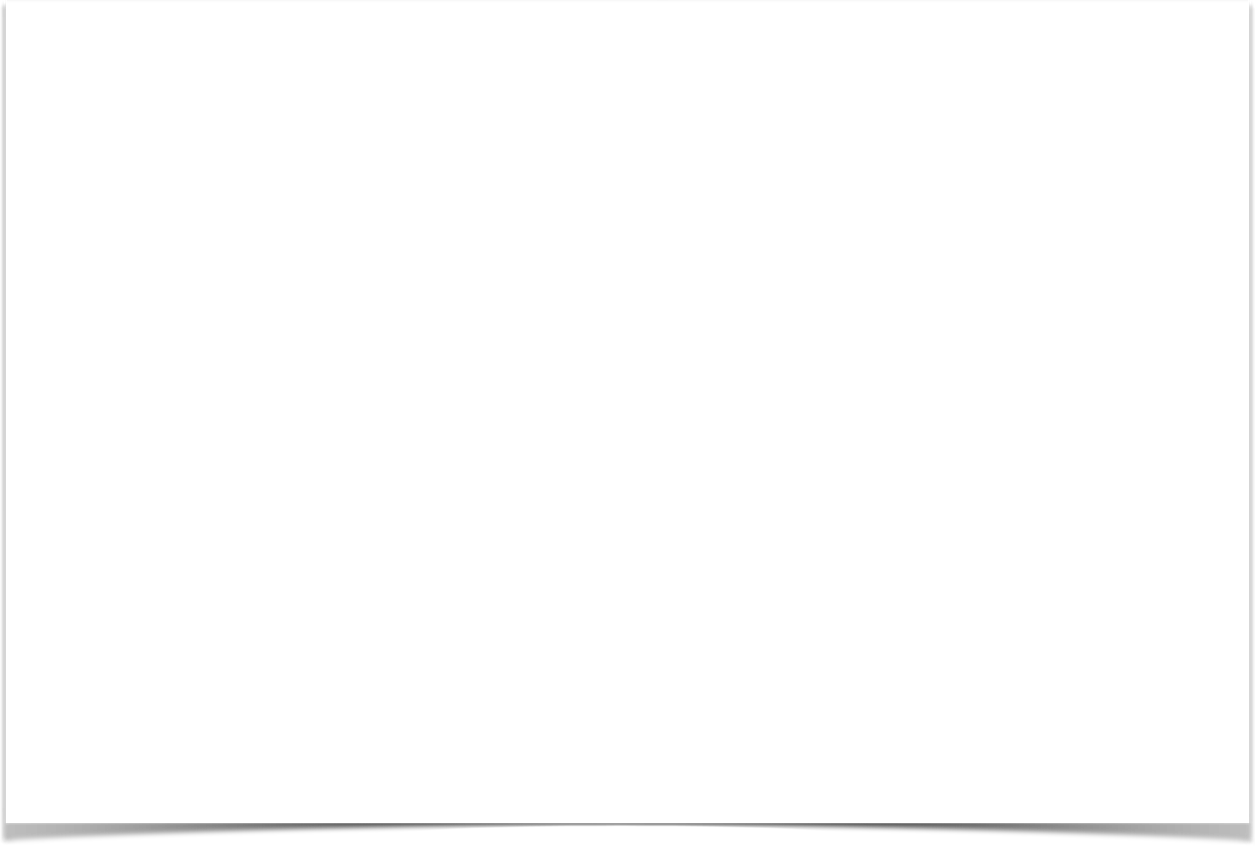 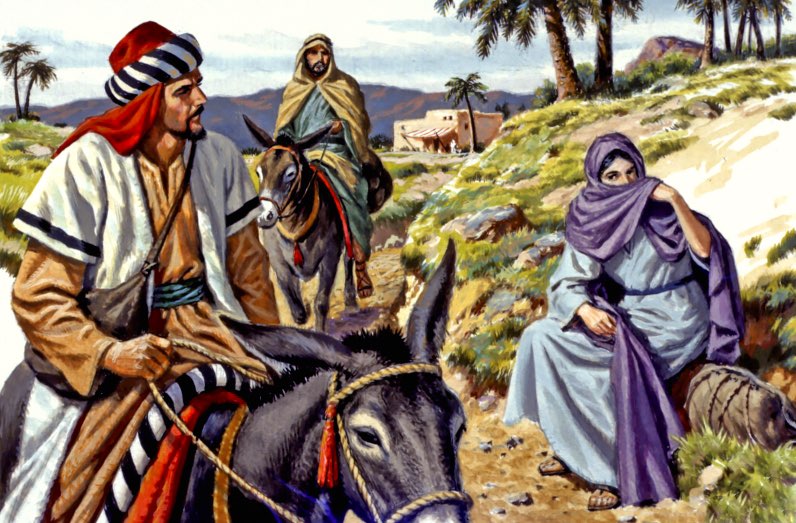 [Speaker Notes: 1. タマルの犠牲によってイスラエルの子孫が継続されました. (創世記 38:12~17)
タマル,イスラエルの風習-子ども-エル、オナン、シェラ
キリスト]
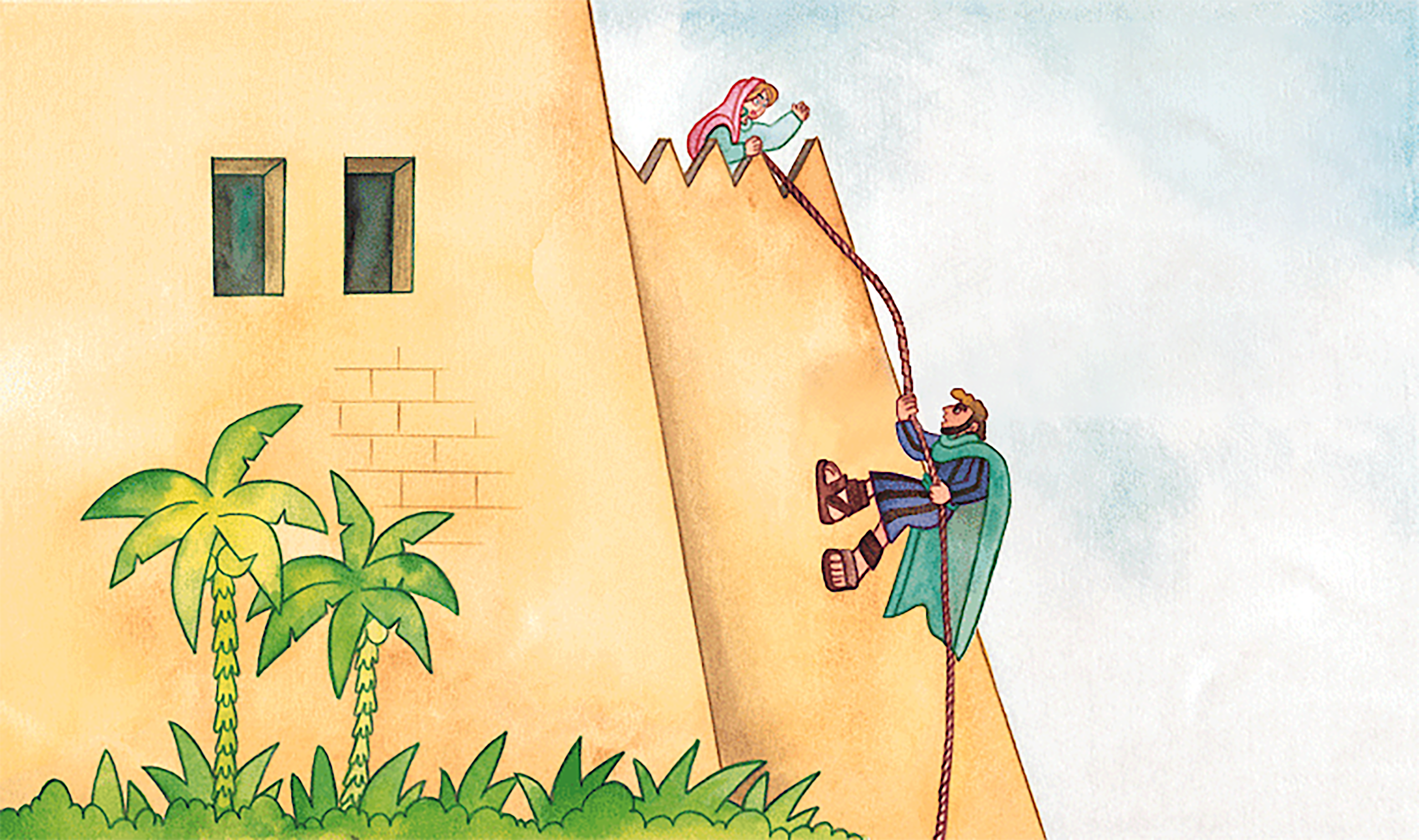 [Speaker Notes: 2.ラハブの信仰(しんこう)によってイスラエルを危機(きき)から救(すく)い出(だ)しました (ヨシュア2:1～21)
ラハブ-偵察-キリスト
福音があかしされるか、されないかという状況]
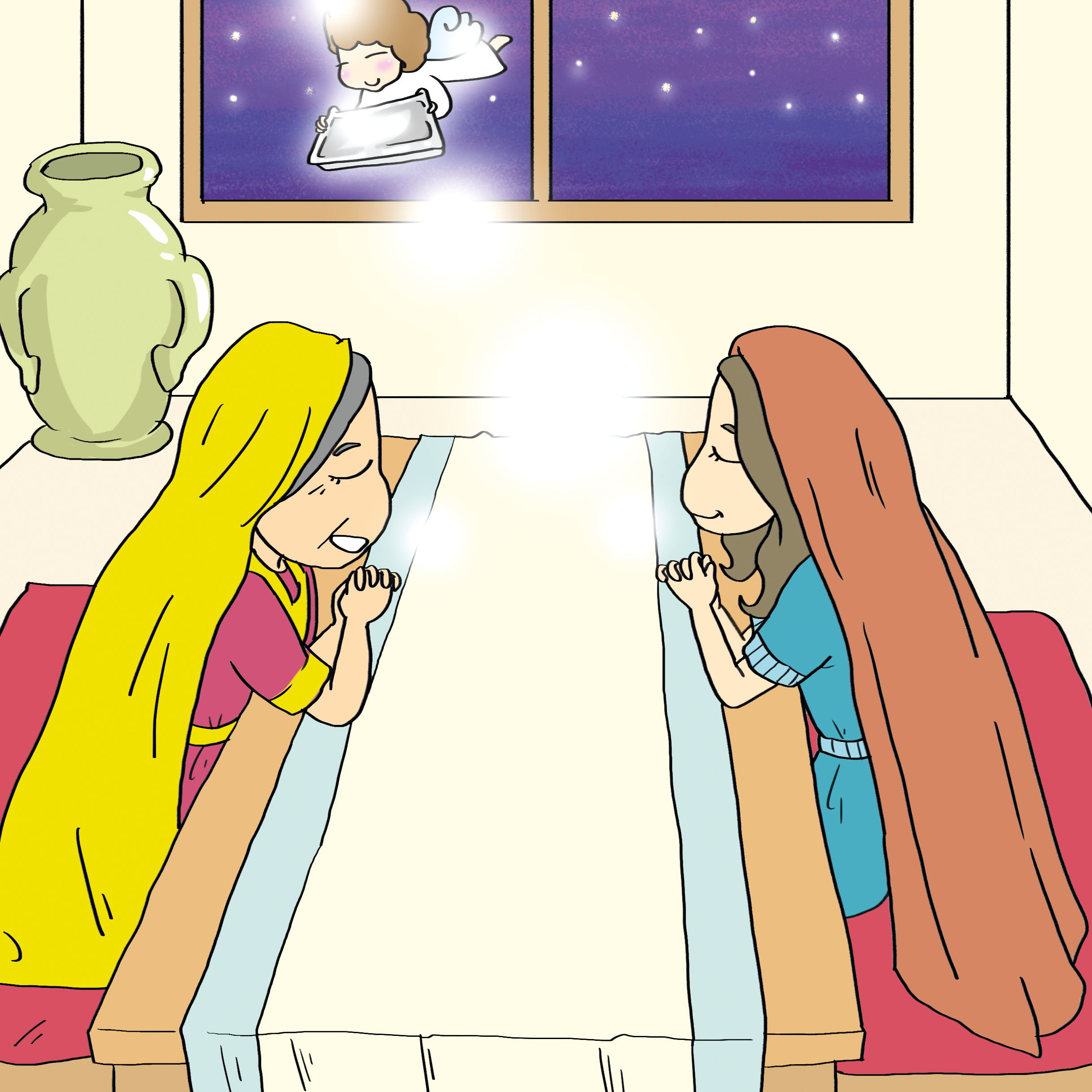 [Speaker Notes: 3. 異邦人(いほうじん)であったルツはダビデの祖母(そぼ)になる祝福(しゅくふく)を受(う)けました(ルツ1:6～22)
ルツ]
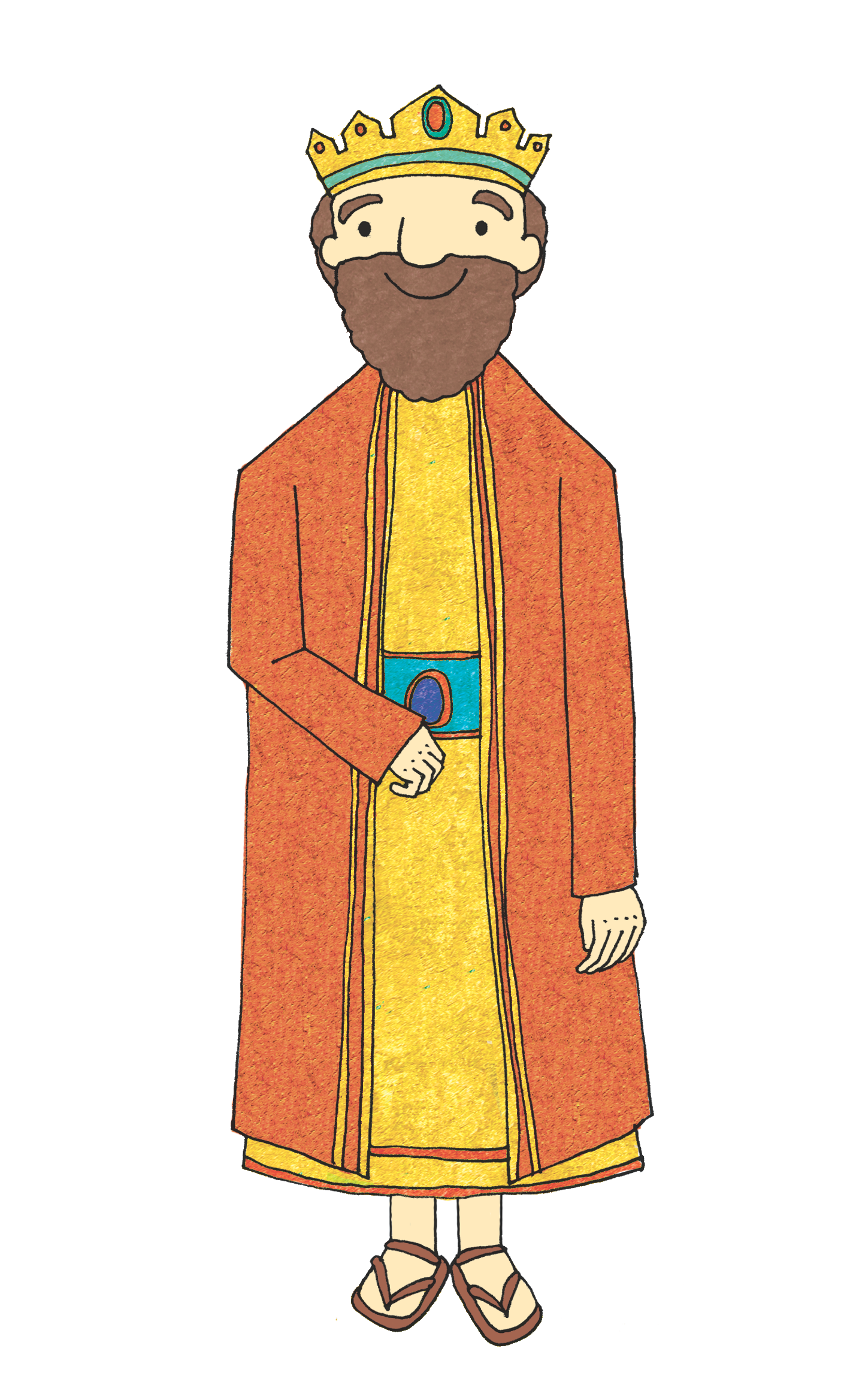 [Speaker Notes: 4.バテ・シェバはソロモンを生(う)みました(Ⅰ列王1:11～31)]
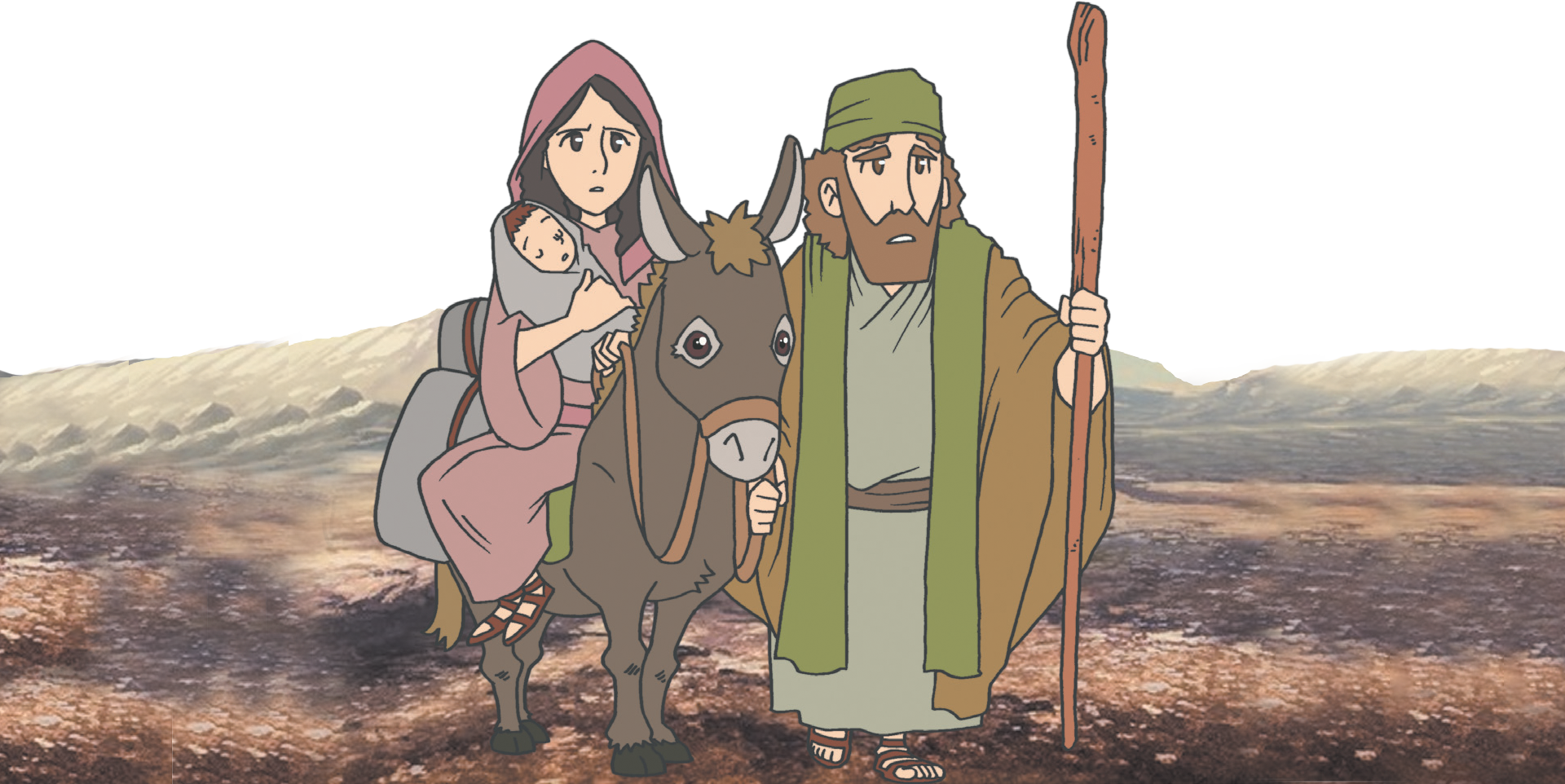 [Speaker Notes: 5.マリヤはキリストをみごもりました(マタイ1:16)]
もくそうしよう
じゅうような　じこくひょうに　
もちいられる　ひと